Mr. Baldowski’s Educational Apps and Websites
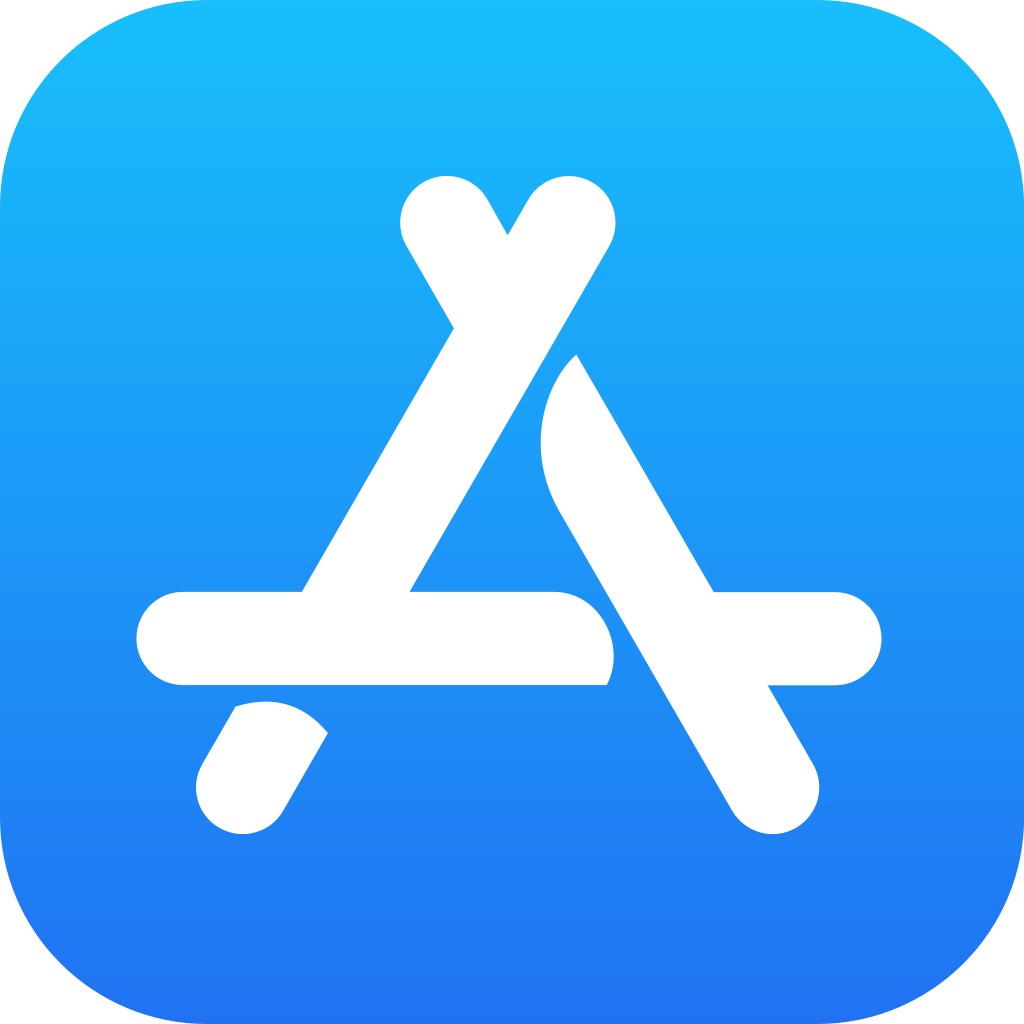 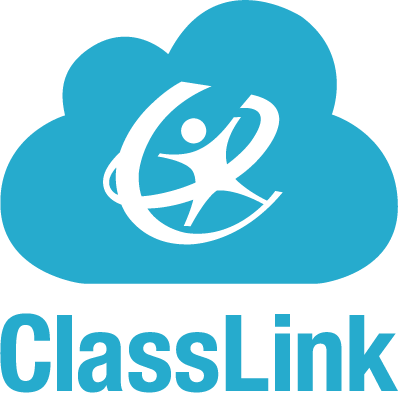 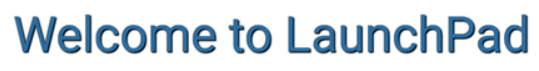 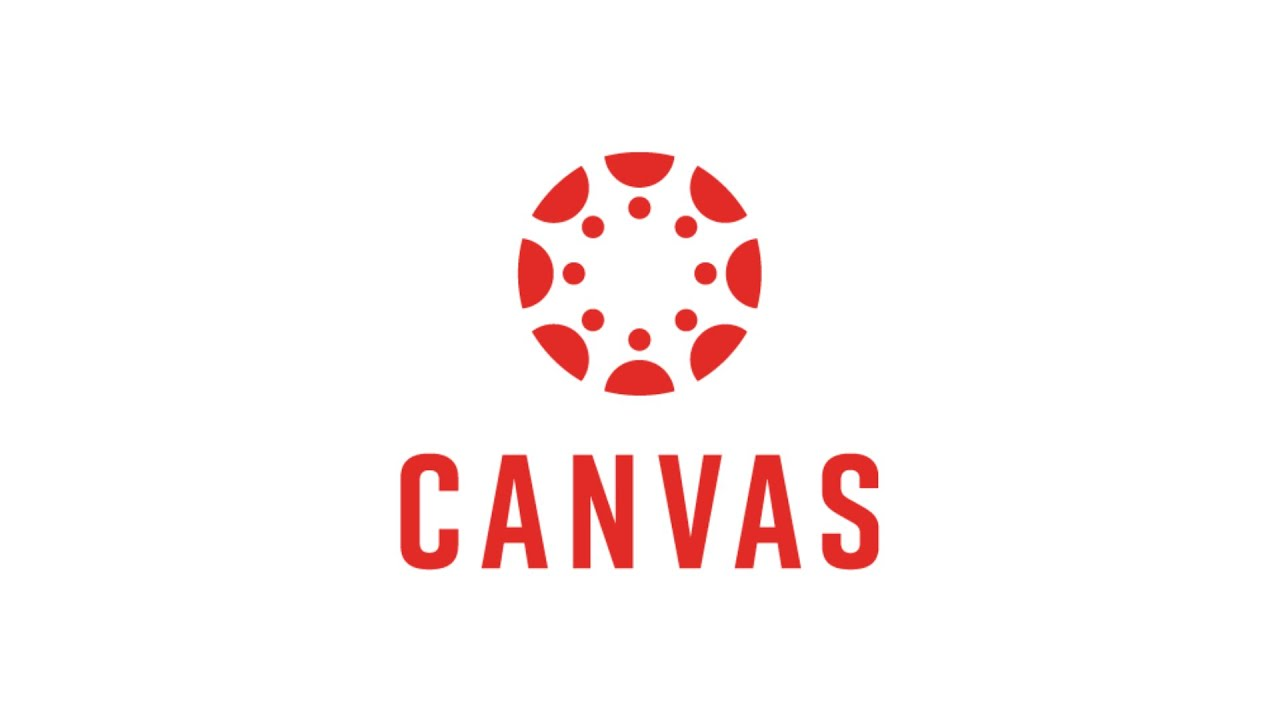 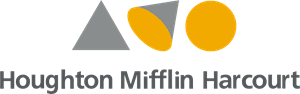 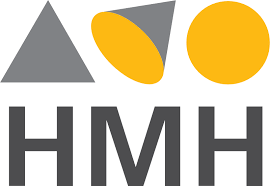 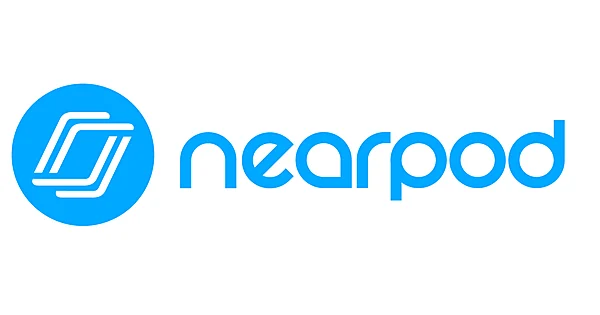 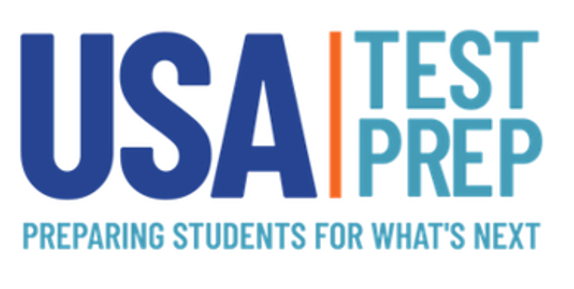 (Blended Learning)
Educational Apps and Websites
Hello students and parents the following slides are the names and the logos of the educational apps and websites we will use this school year in Mr. Baldowski’s 8th Grade ELA class. So when the teacher or student is talking about a certain app or website you should be able to reference here what the app looks like. I tried to organize them by frequency of use. So the apps in the beginning of the PowerPoint are the ones we most frequently use all the way down to the apps we use sparingly. Please contact Mr. Baldowski if you have any questions.
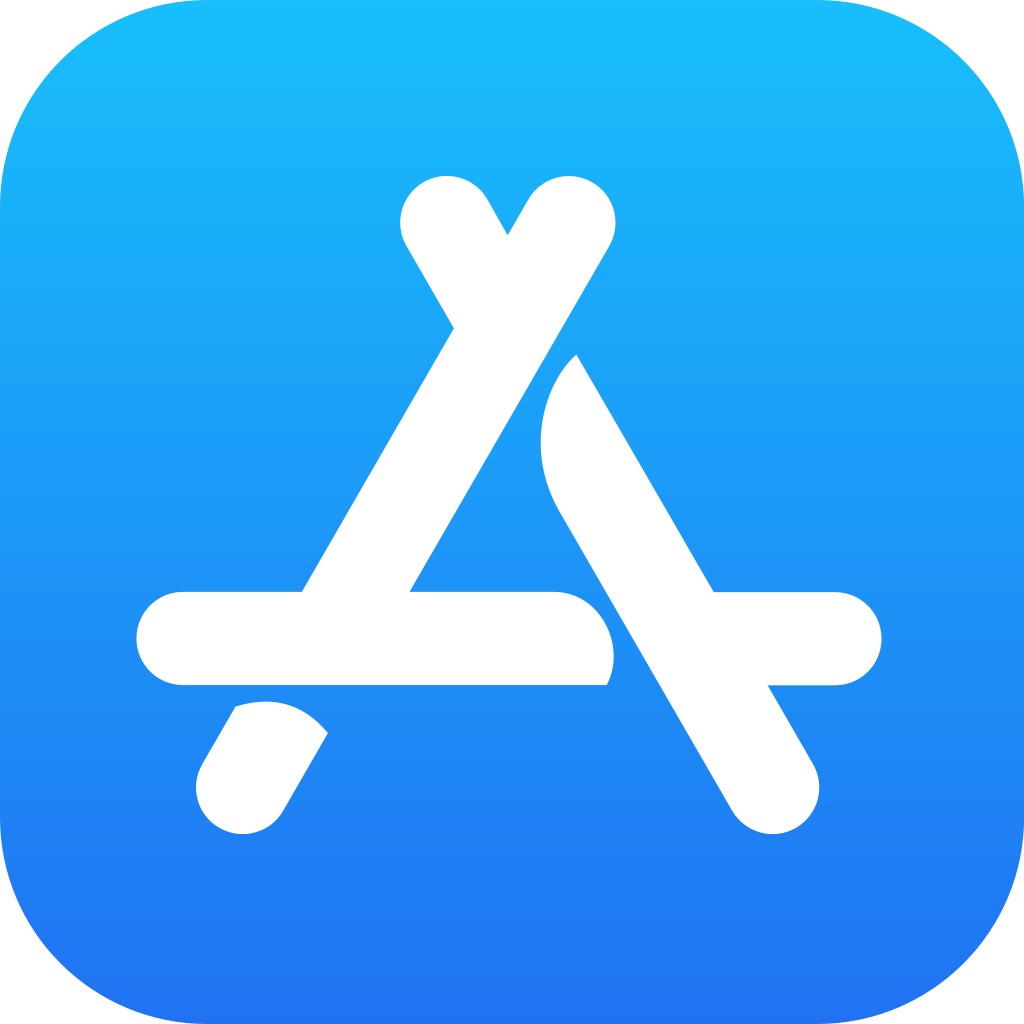